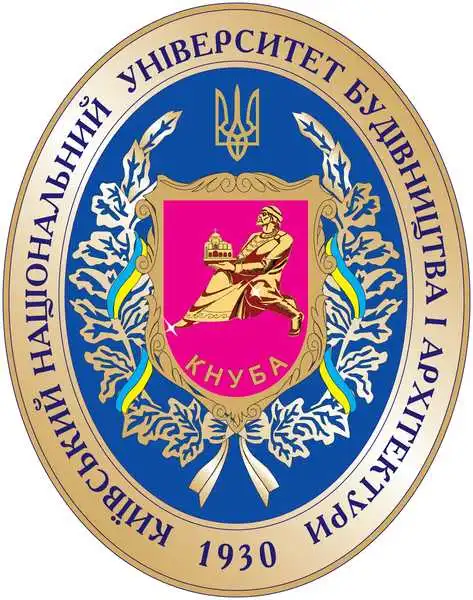 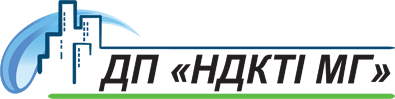 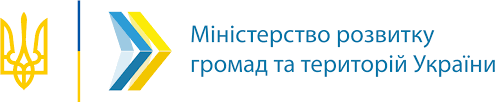 ЗМІНИ В ПРОЕКТУВАННІ ОБ’ЄКТІВ БЛАГОУСТРОЮ
Доповідач: 
Ігор Валентинович САТІН,
Т.в.о. заступника директора ДП «НДКТІ МГ»,
доцент кафедри технологій захисту навколишнього середовища та охорони праці КНУБА
Київ 2023
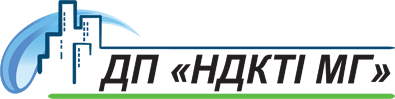 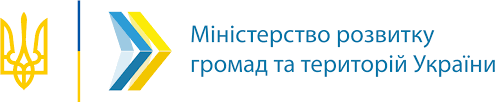 1. СТАН ОБ’ЄКТІВ БЛАГОУСТРОЮ В УКРАЇНІ
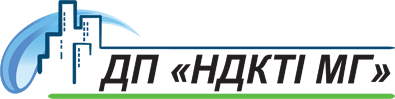 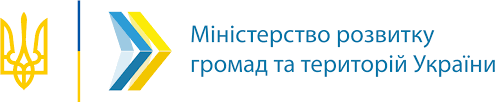 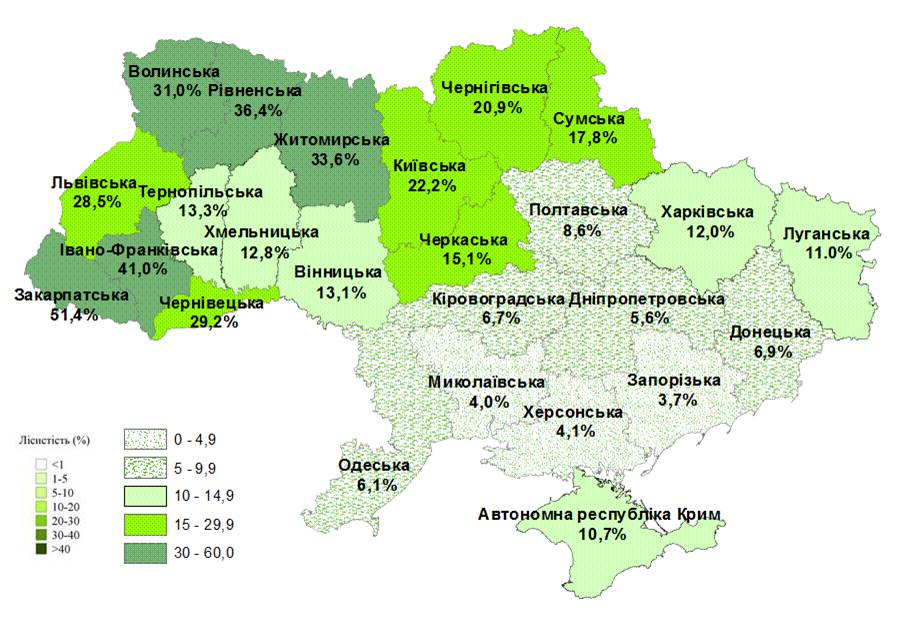 Загальна площа зелених насаджень усіх видів у межах територій міст та інших населених пунктів України на 01.01.2022 року становить понад 641,5 тис. гектарів

Площа парків культури та відпочинку становить 22,3 тис. га; 
набережних та бульварів – 9,4 тис. га, скверів – 9,66 тис. га. 
Площа гідропарків, лугопарків, лісопарків - 29,5 тис. га.
Лісистість адміністративних областей
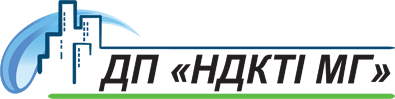 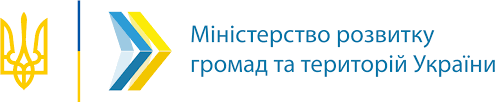 2. АНАЛІЗ СТАНУ ВИКОНАННЯ ВИМОГ ЗАКОНУ УКРАЇНИ «ПРО БЛАГОУСТРІЙ НАСЕЛЕНИХ ПУНКТІВ»
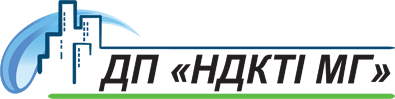 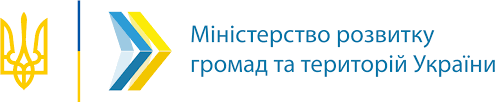 Основні висновки із аналізу виконання вимог Закону: - 12% (3 256 населений пункт) мають затверджені програми з благоустрою;- У місті Києві програма з благоустрою відсутня; - Лише 4,1 % (1 151 населених пунктів) мають програми розвитку та збереження зелених зон населених пунктів;- У місті Києві така програма відсутня; - В Україні діє 211 інспекцій з благоустрою; - Профінансовано заходів з благоустрою населених пунктів на суму майже 12,0 млрд. грн.;
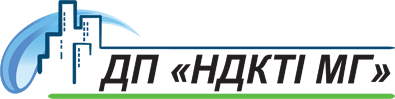 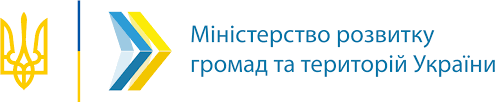 3. НОВІ ЗМІНИ В ПРОЕКТУВАННІ ОБ’ЄКТІВ БЛАГОУСТРОЮ
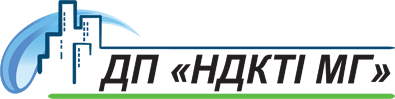 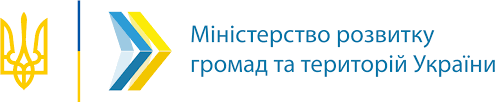 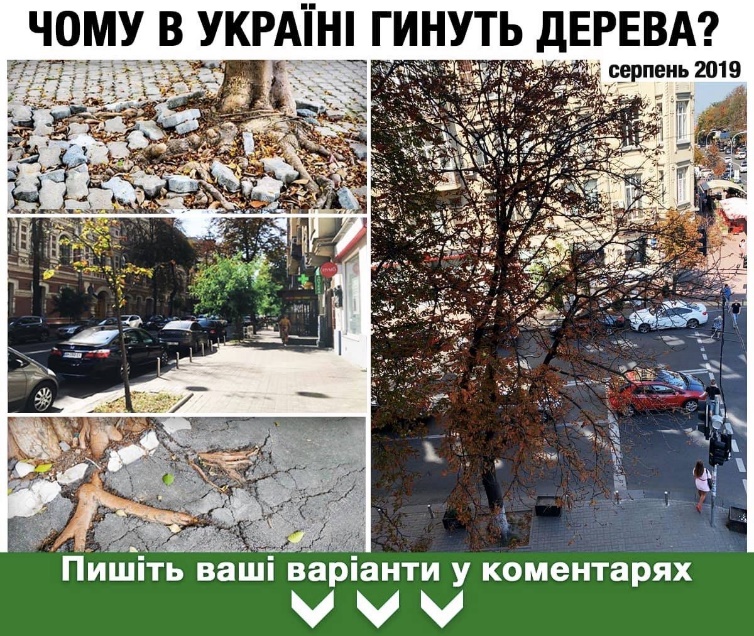 Понад 60% дерев, які розташовані в межах 
тротуарів не мають гарантованого поливу та 
гинуть передчасно
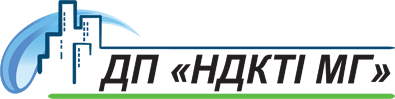 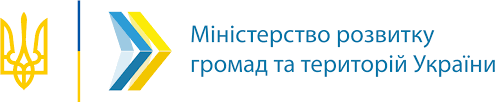 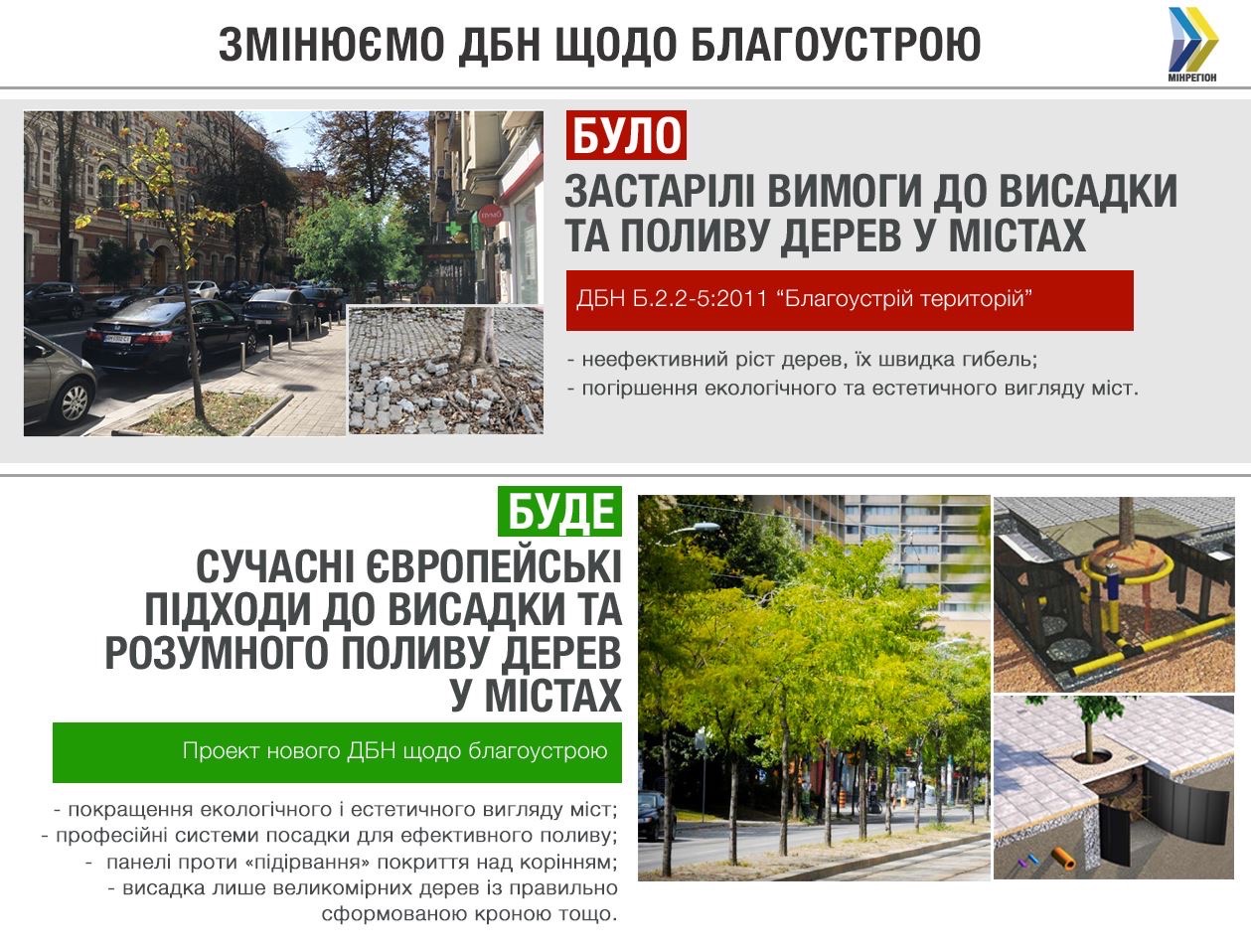 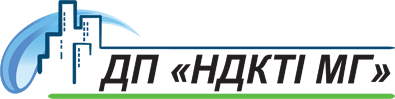 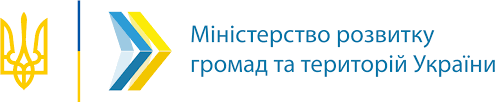 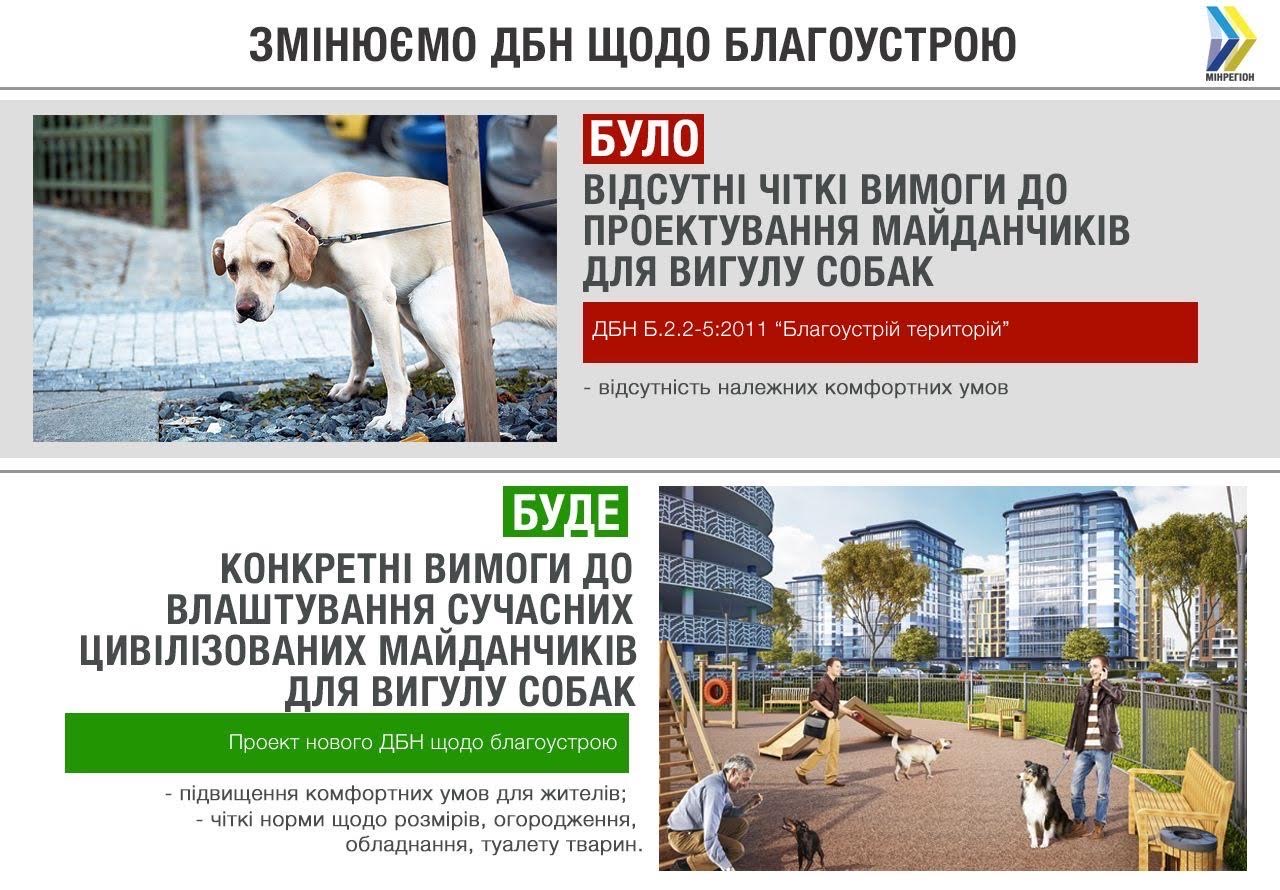 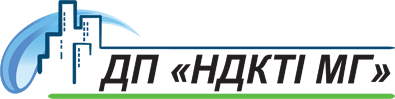 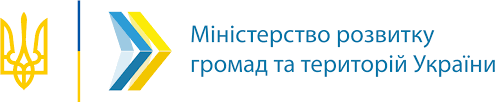 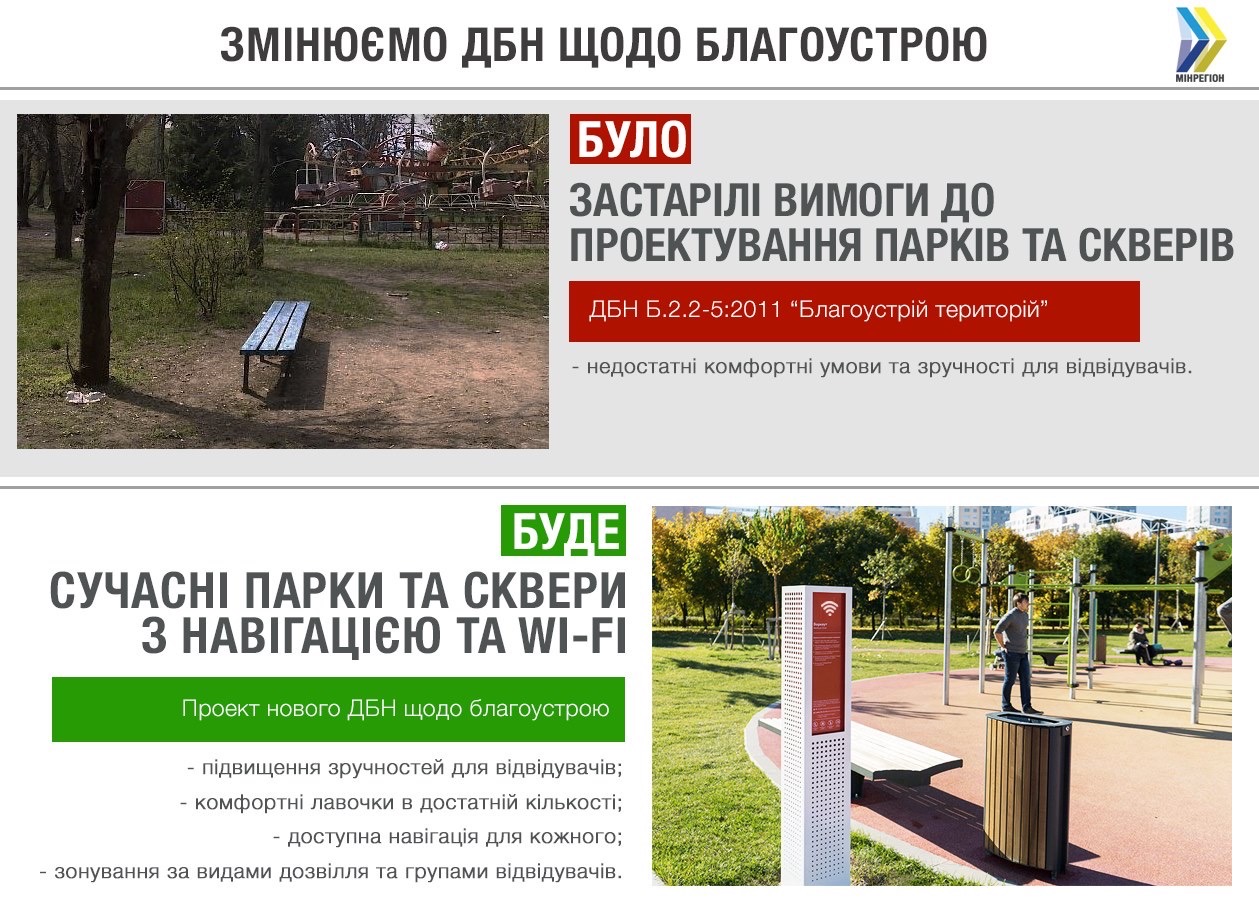 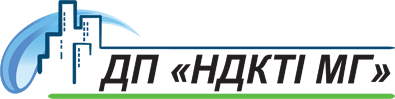 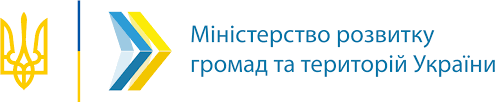 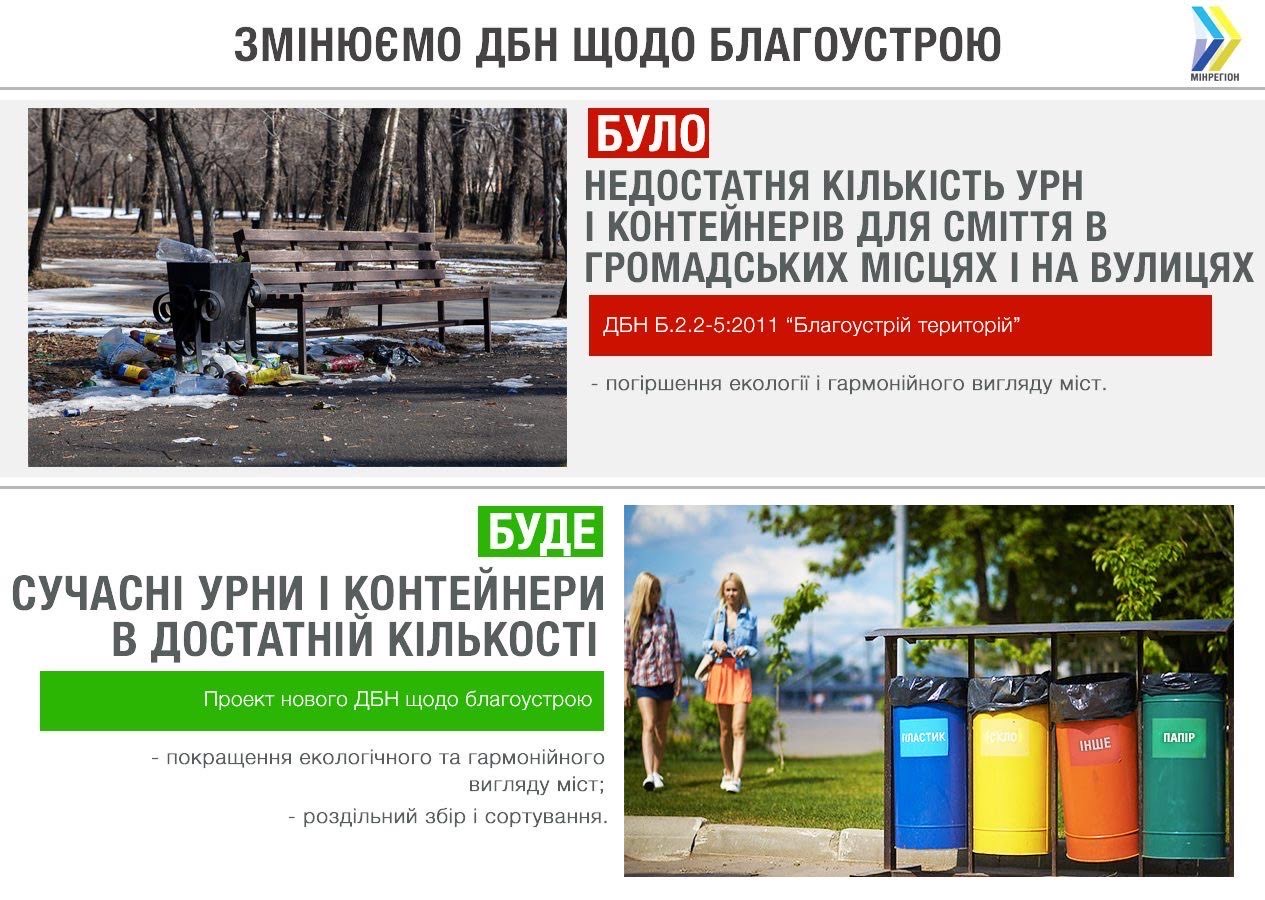 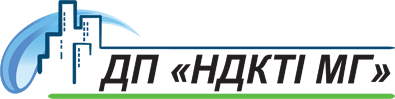 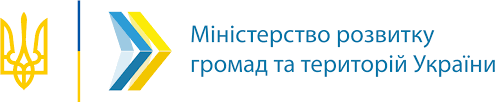 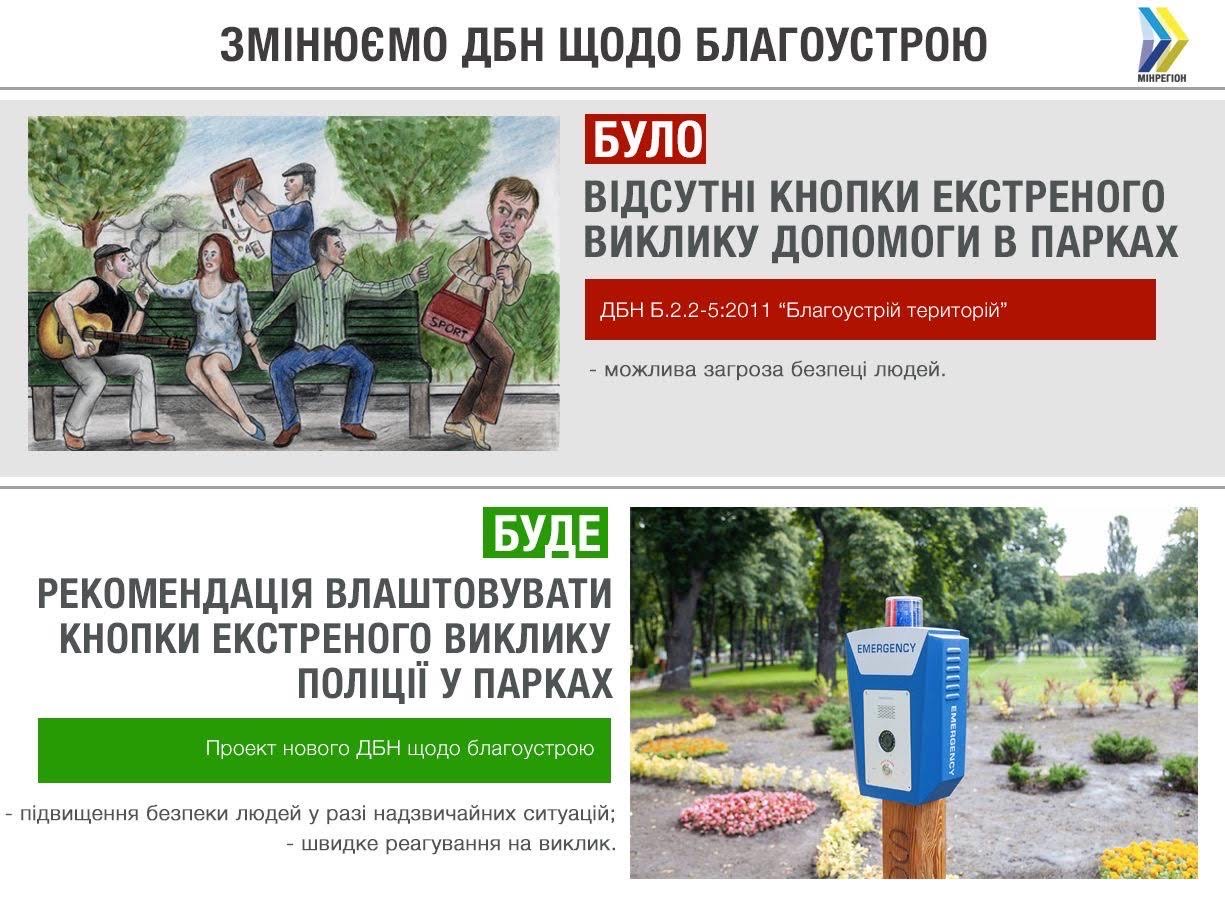 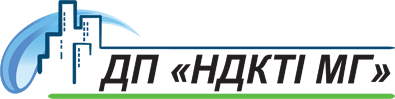 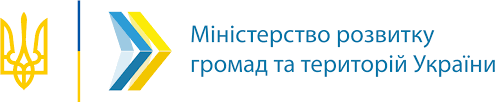 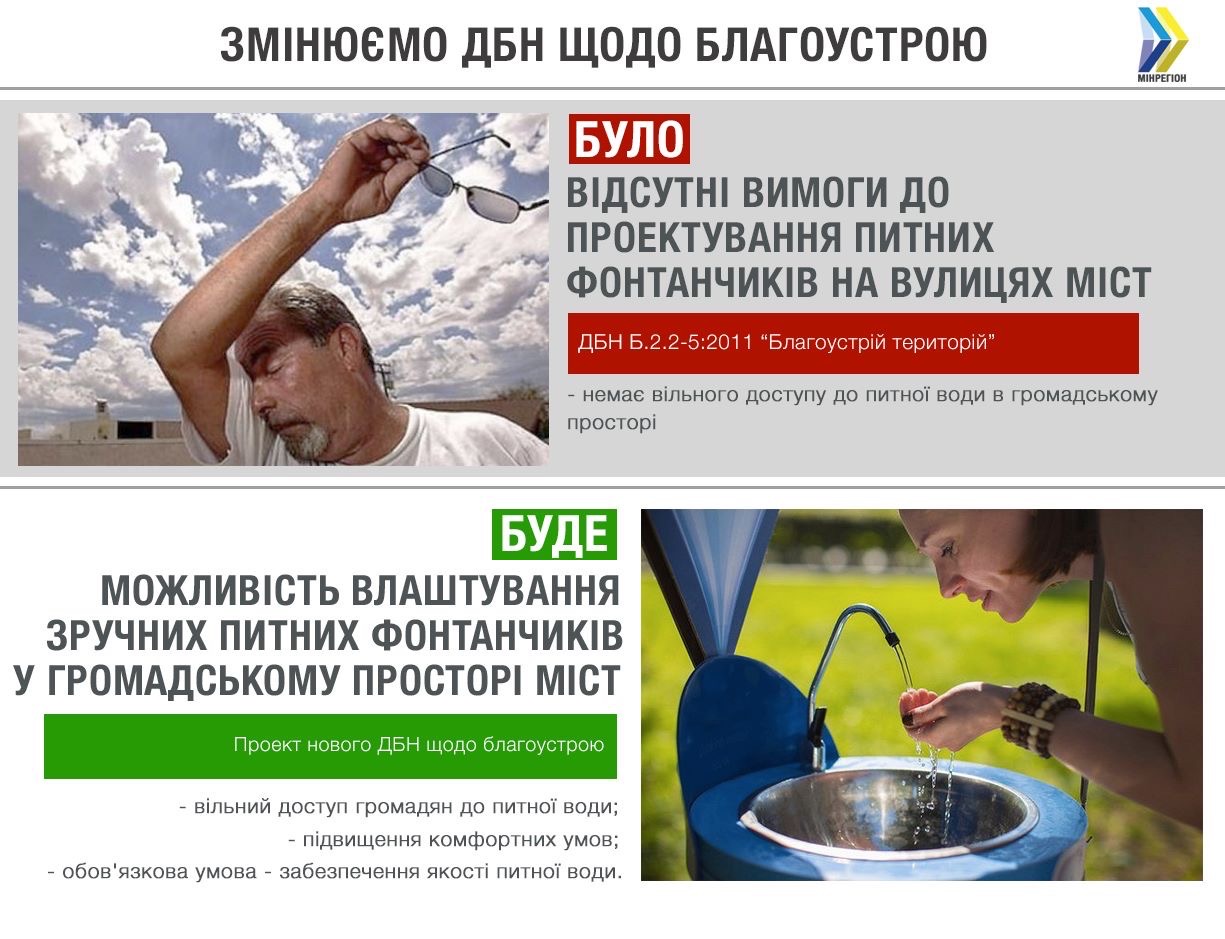 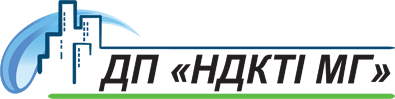 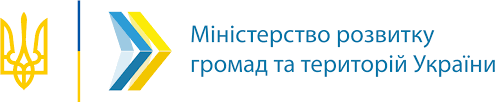 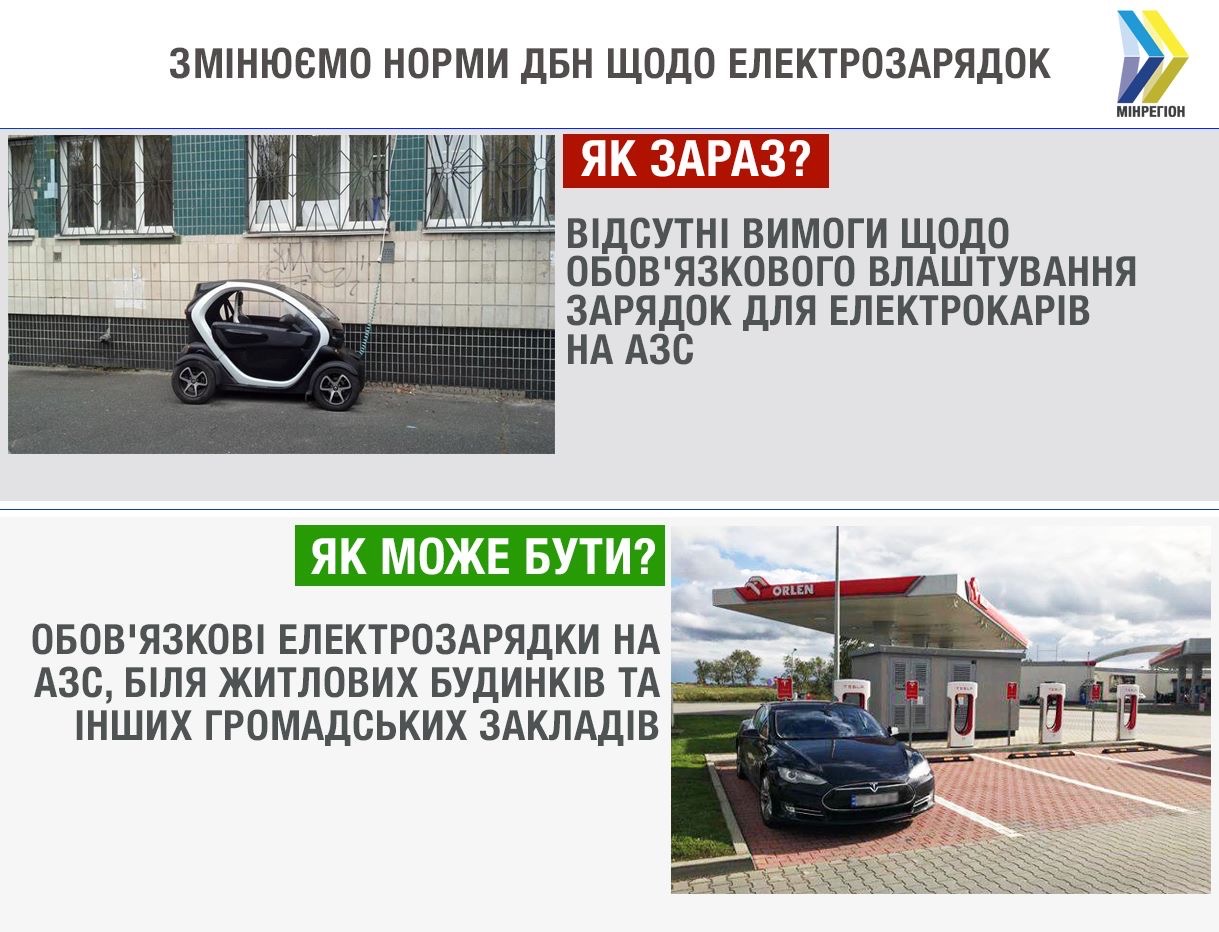 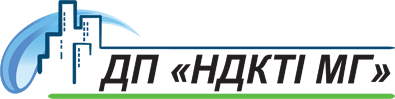 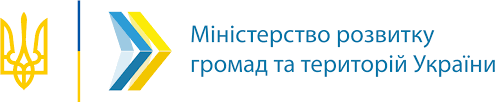 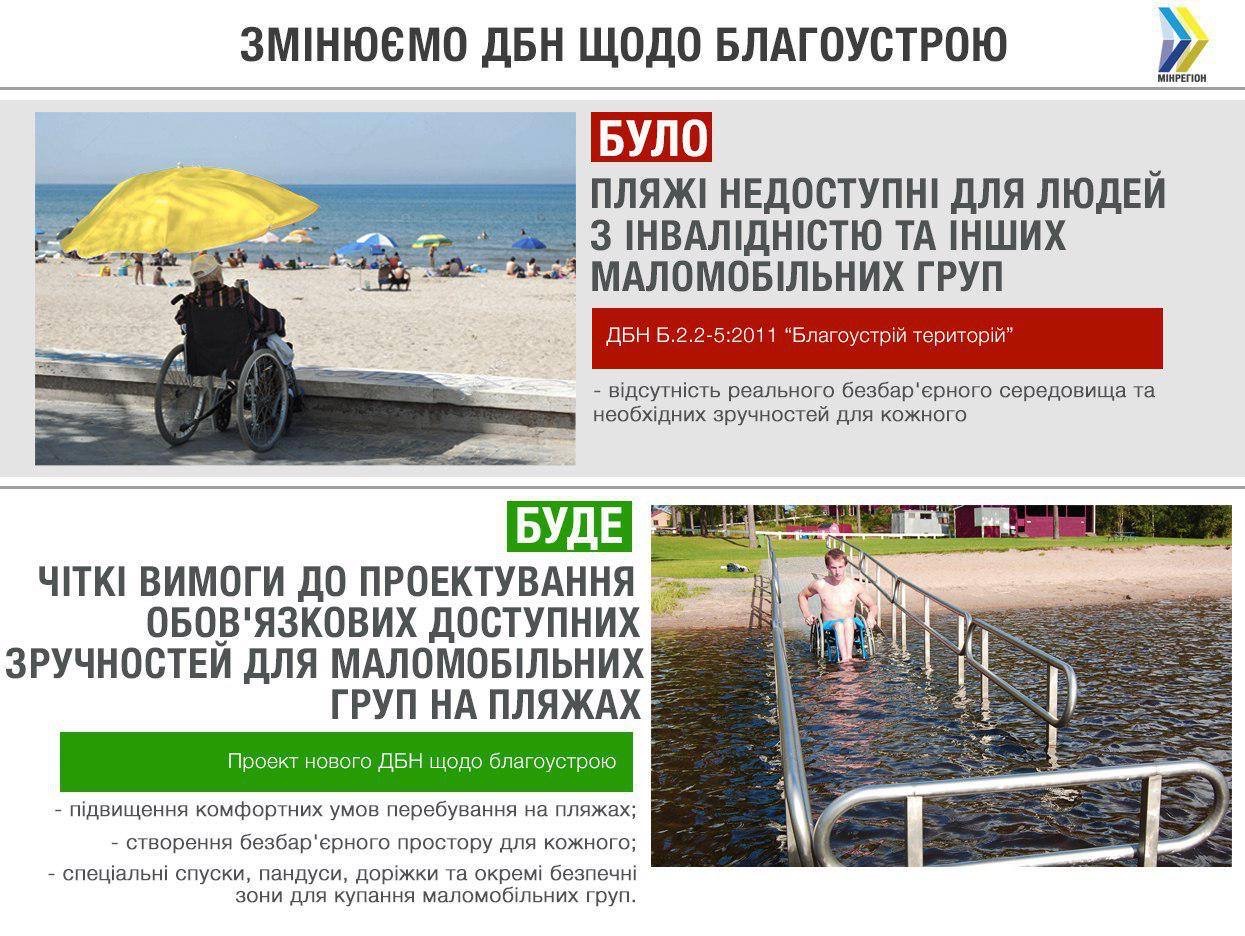 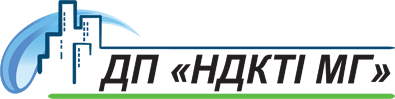 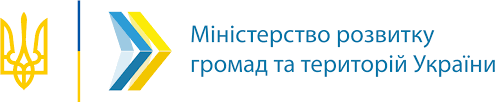 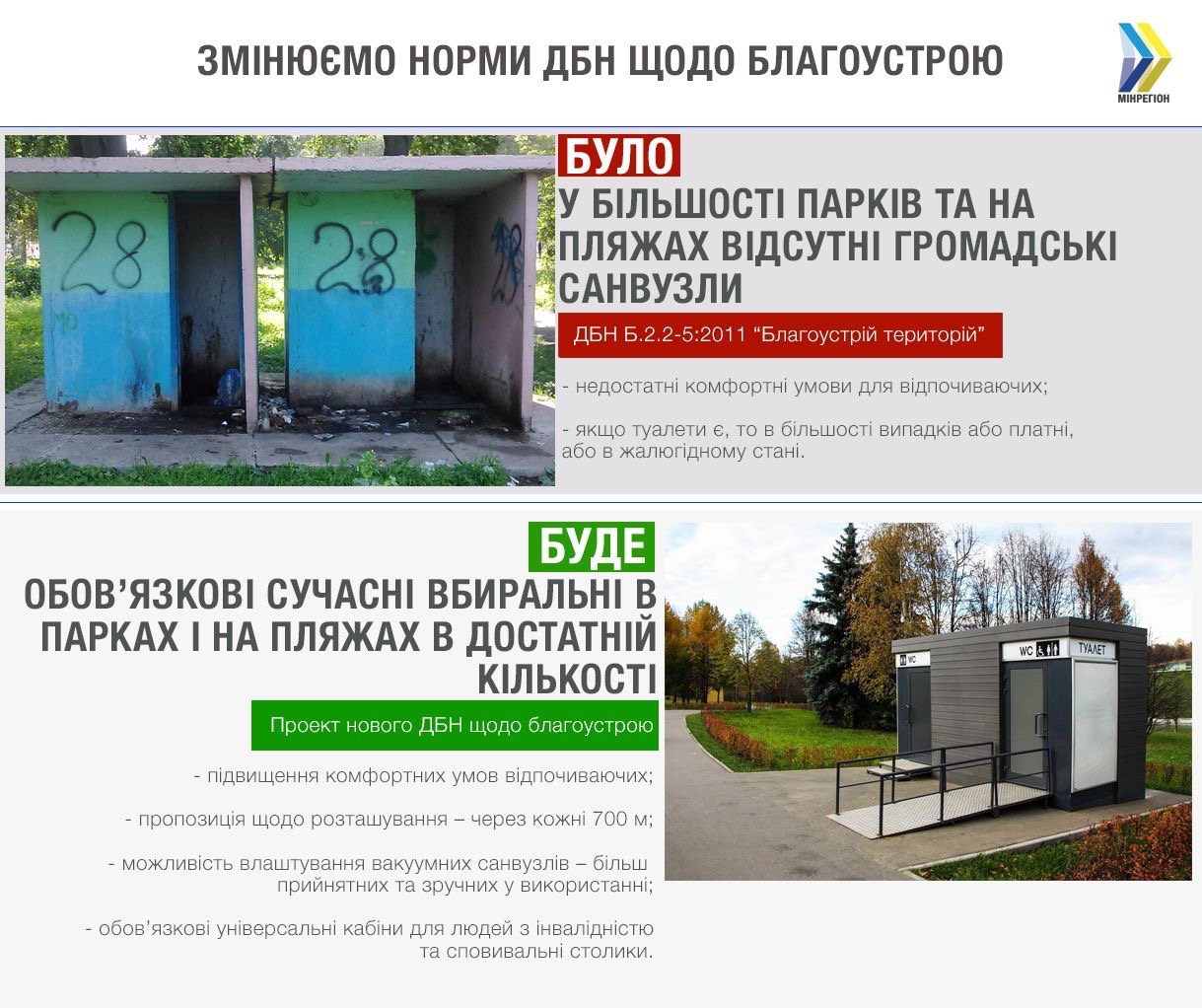 Дякую за увагу!
Ігор Валентинович САТІН
Тел. 050 415 30 33
satin@nikti.org.ua